Analysis and design of RNA sequencing experiments for identifying isoform regulation
Yarden Katz, Eric T Wang, Edoardo M Airoldi and Christopher B Burge
Group Seminar 1.07.2015
Tom Hait
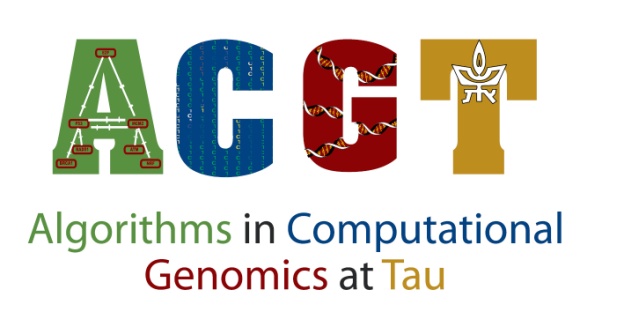 Overview
Molecular Biology
Motivation
        Estimator
MISO Estimator
Exon centric
Isoform centric
Summary
Molecular Biology
Gene structure
TTS
5’ end
TSS
Gene Transcript
TF
TF
Exon
Intron
Exon
Intron
Exon
5UTR
3UTR
3’ end
Promoter
CDS start
CDS end
RNA-Seq reads alignments
Reads
Align to reference genome
Forward strand
Intron
Intron
Exon
Exon
Exon
5UTR
3UTR
Reverse strand
Splice Junction
Exon
Exon
Exon
Reads can be mapped to forward and reverse strands
Reads can be mapped to spliced junctions – purple reads
Reads can be mapped as single ends (SEs) or as Paired Ends (PE’s)
Library insert length
We start with Exon centric problemand then we extend it to isoform centric problem
Exon centric – only one alternative exon
Isforom centric – multiple alternative exons
The basic two isoform options – Exon centric
Inclusion Isoform
Splice Junction
Splice Junction
Alternative Exon
Splice Junction
Exclusion Isoform
SJ = Splice Junction
Motivation
Development
Differentiation to specific tissues
Disease classification based on isoform expression
Estimator
Number of reads supporting the inclusion isoform 
including reads mapped to the body of the alternative exon
Number of reads supporting the exclusion isoform
Note:
Those numbers do not include reads fully mapped to the body
 of the constitutive exons (denoted as       ):
Why not?
Those reads could come from either Isoform – Inclusion or Exclusion
Does it mean we should ignore them entirely?
Density of the inclusion reads
Density of the Exclusion reads
Denominators – Number of start positions 
that a read can be mapped to the isoform
Alternative exon length
Read length
Overhang constraint placed on spliced junctions – minimum number of bps
Overlapping between two exons in a spliced junction
Toy Example
Toy Example
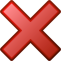 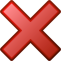 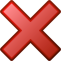 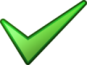 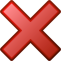 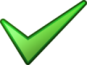 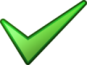 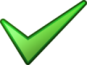 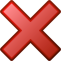 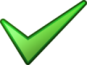 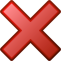 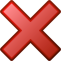 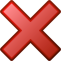 Total inclusion checks = 5
The same is done for Exclusion start positions:
The estimated relative read density between the density
of the inclusion reads, relative to the density 
of both inclusion and exclusion reads:
Reminder:
        Does not include reads fully mapped to the body
 of the constitutive exons – latent information
So, how to capture this latent information as well as
the library insert length in PE’s data?
Bayesian Inference – MISO model
MISO Estimator
Overview of the MISO model
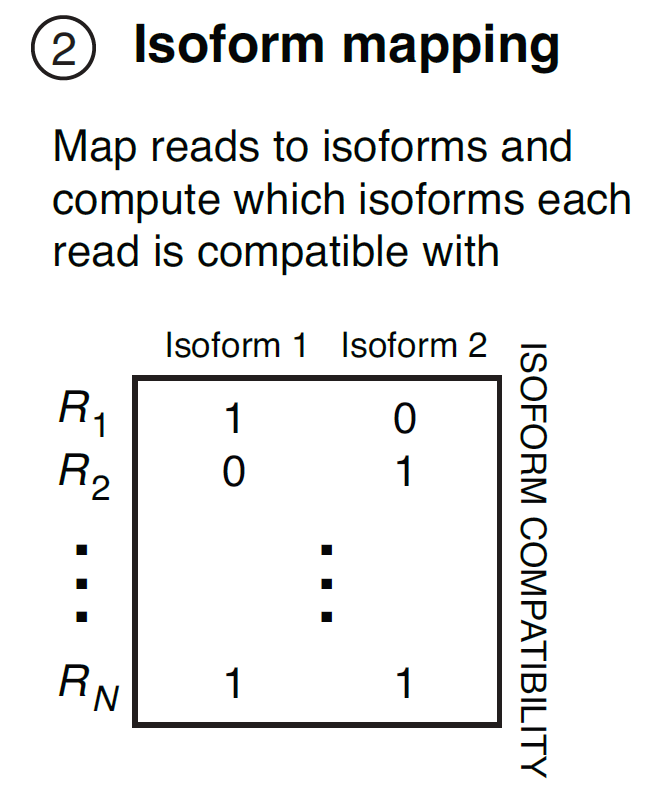 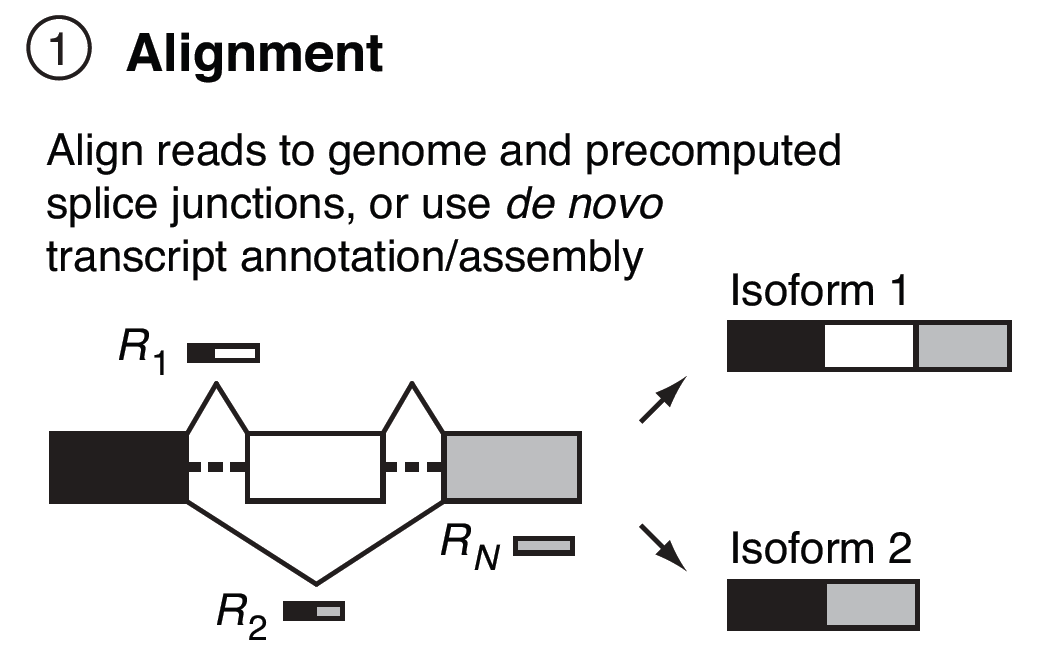 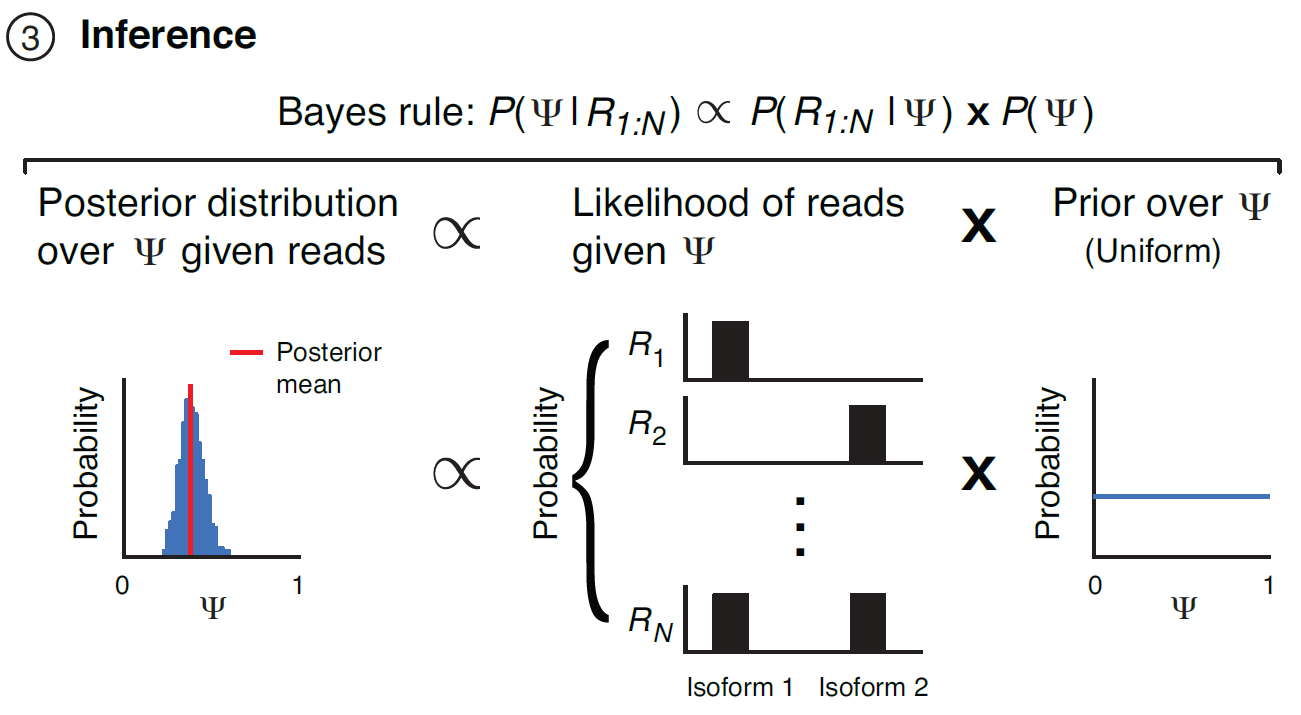 Overview of the MISO model
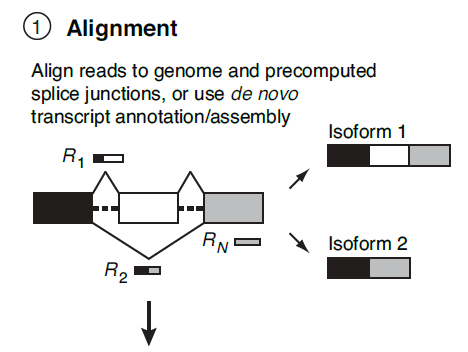 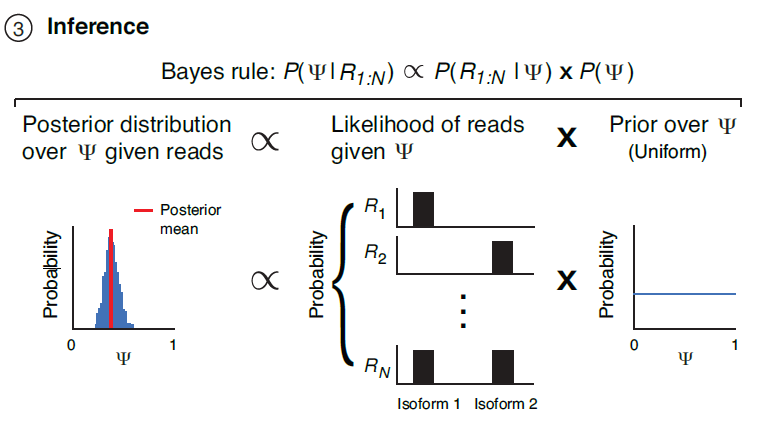 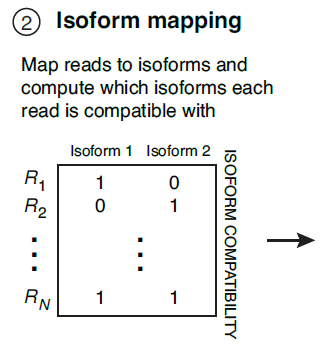 Model parameters
𝛹 - Percentage spliced in (PSI): Fraction of mRNAs that represent the inclusion isoform
Reads aligned to the alternative exon or to its SJs with adjacent constitutive exons support the Inclusive Isoform
Reads aligned to the single SJ between the adjacent constitutive exons support the Exclusive Isoform
We have:
- Isoforms
- Reads, where each read
Is associated with a vector of components:
- Fraction of mRNA corresponding to the
isoform
In our case, we have:
How can we compare between two Isoforms that differ in length?
Length = 16 bp
Length = 10 bp
The paper claims:

The probability of sampling a read from an mRNA 
increases approximately linearly with the mRNA’s length
Resacling isoform abundance
Length of isoform k
Read length
Number of positions of reads of length       that could be mapped to isoform k:
We get the rescaled values for two isoforms case:
For convenient we denote:
Denotes the isoform from which the nth read was sequenced
The probability that the nth read was generated from the kth Isoform given the PSI (accounting for fragmentation) is:
Rescaled abundances
The prior distribution of
is assumed to be uniform over [0,1]
Why? – This prior is unbiased, not favoring any particular abundance value
Denotes the number reads positions (of length      )
 observable from isoform
The probability of observing read          from the kth Isoform is:
Where         denotes the fixed parameters of the experiments     ,        .
Latent data
Reads aligned to the body of constitutive exons:


Library insert length in PEs reads
Note:               needs to account also for positions in constitutive exons and PEs reads with a fixed library insert length
Bayes rule – For single ends
MLE
Prior=1
Posterior
We wish to find the value        maximizing the MAP or the MLE:
We will find the MLE        of          instead of the MLE        of
Using eq (1) we get:
In the paper it was:
We get:
Where:
We maximize the log-likelihood:
Differentiating and comparing to zero yields:
Equivalently (2) can be rewritten in terms of:
The MISO estimator
Substituting         in        will result with                estimator
Comparison between       and
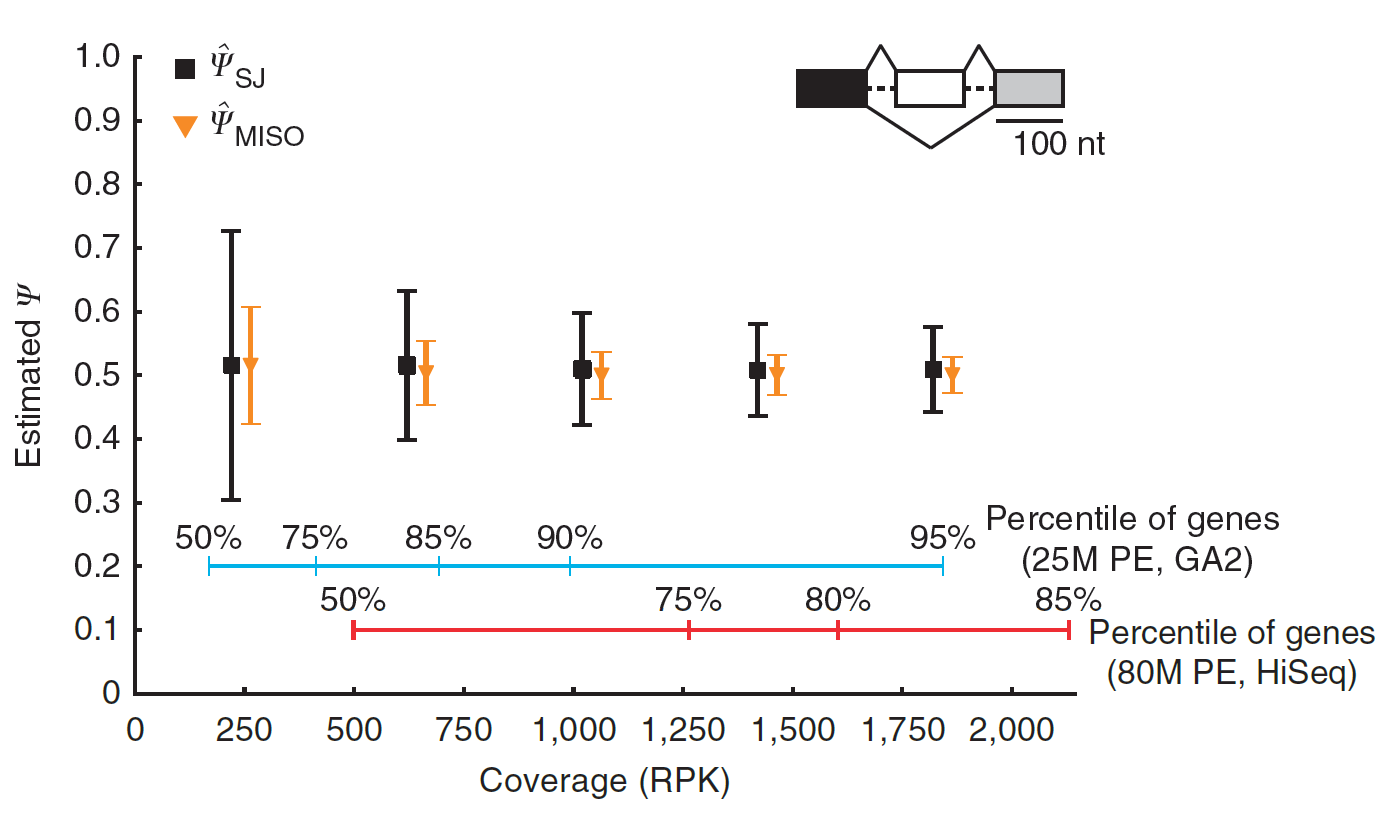 Reads per kilobase of exon model
MISO CIs for     and qRT-PCR validationBreast Cancer RNA-Seq
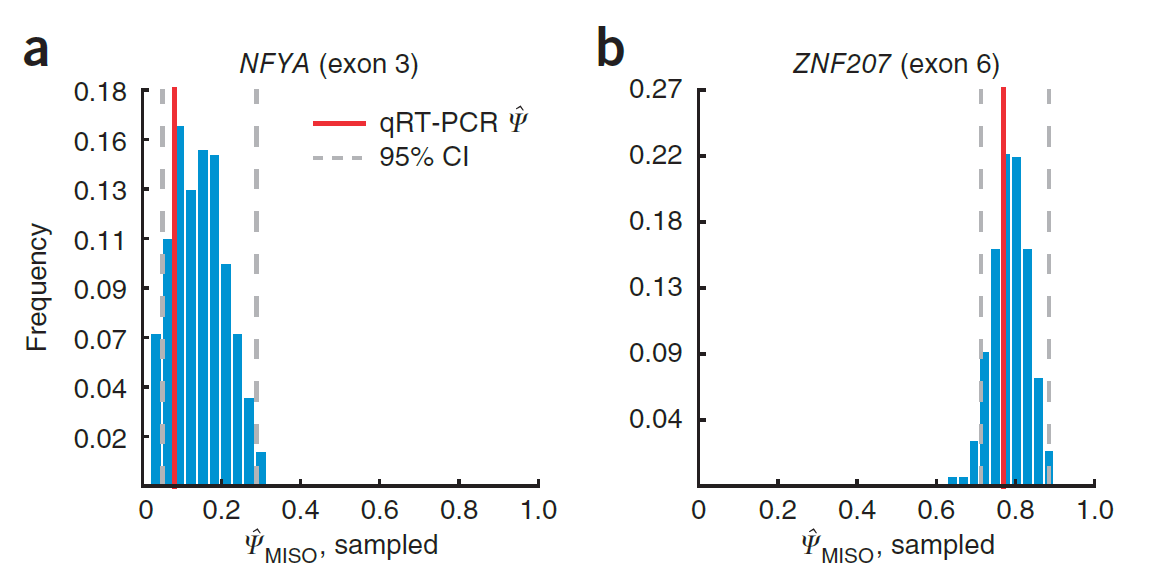 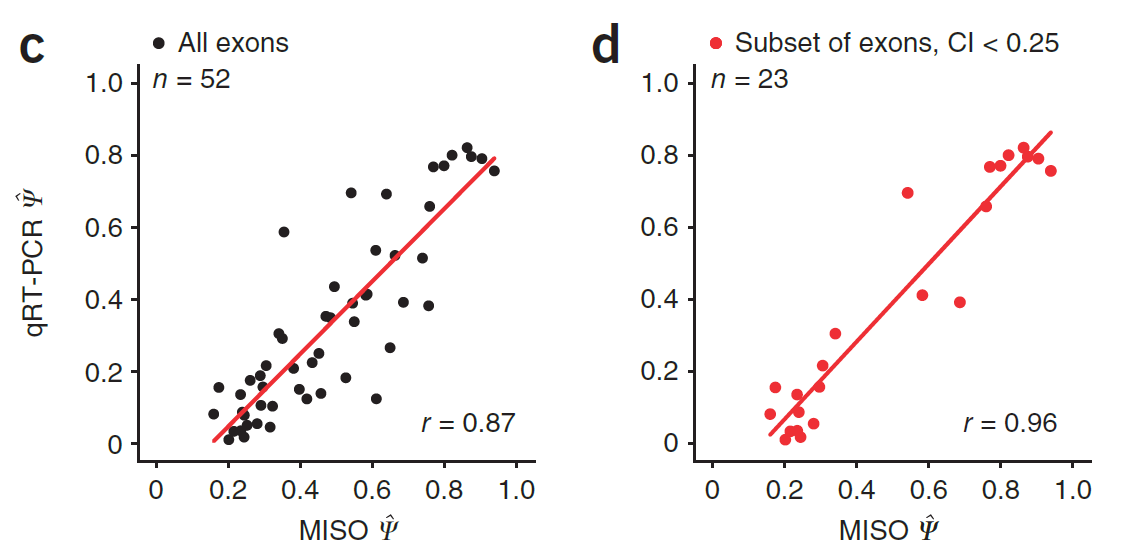 MISO model – Isoform centric*
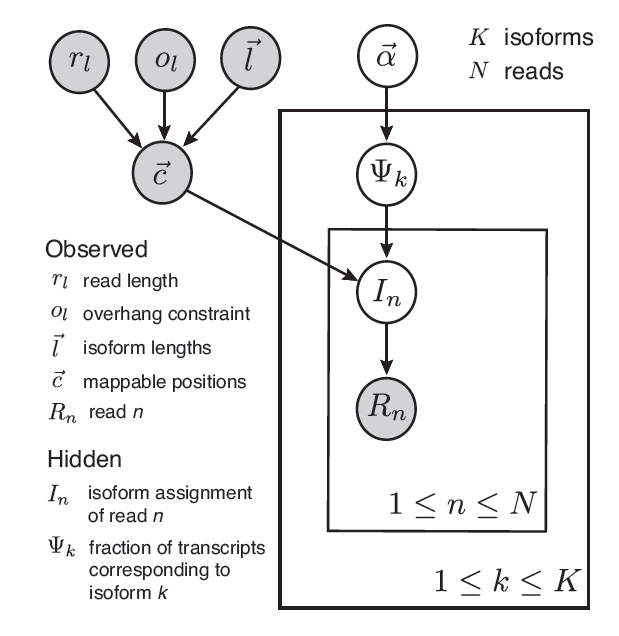 Mean and Variance of Insert length
Observed Inserted fragment length
(*) Presenter modified the figure (Not from the paper)
How to extend to Isoform Centric?
prior for every gene where     is a vector of parameters fixed to encode a uniform prior.
                                 for every read n that maps to gene g.
                    for every read n that maps to gene g.
The corrected abundances     :
The posterior is now:
All possible combinations of
isoform assignment of reads
What if we have 1000 isoforms
per gene?
MCMC
Where         denotes the fixed parameters of the experiments     ,        .
Improved model using PEs insert length
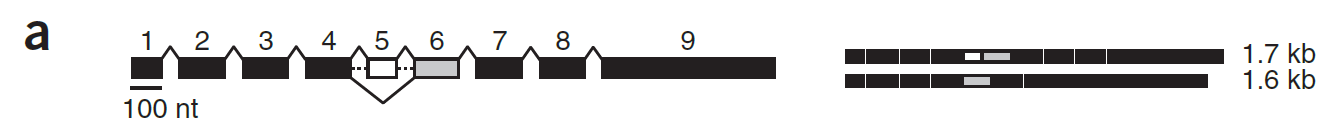 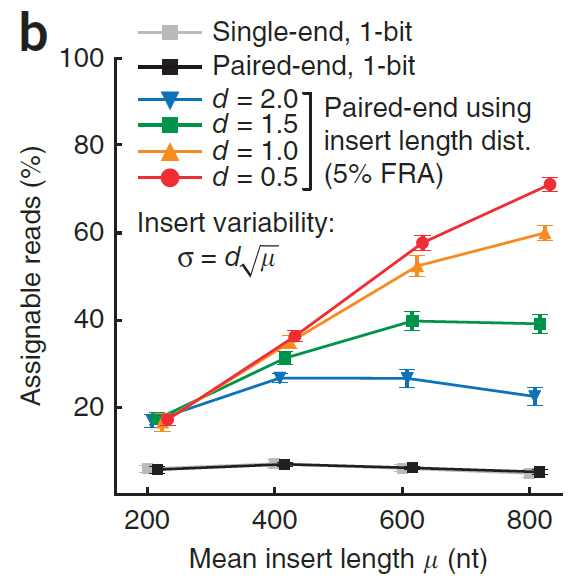 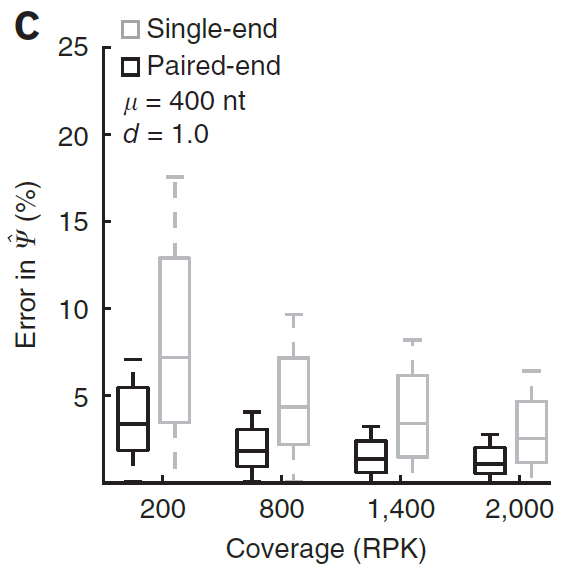 Incorporation of paired-end information
Each read is now a pair of paramteres           :
      the same binary vector as before
      a vector of observed inserted fragment length
     equal to the insert length implied by isoform k for the nth read pair
Estimate insert length distribution            :
Mapping PEs to a long constitutive exons in 3’ UTR
Instead of                we have:



Instead of                         we have:


                empirical fragment length distributed as discretized
The old posterior is:
The new posterior is*:
(*) Presenter modified the formula (Not from the paper)
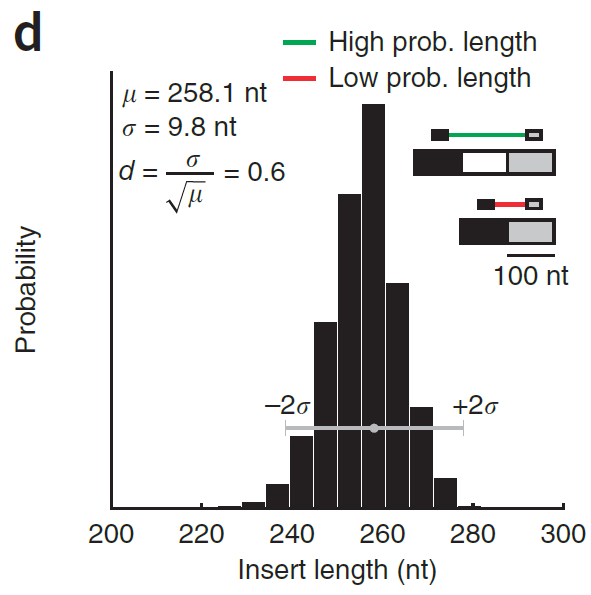 Insert length data increases assignable reads
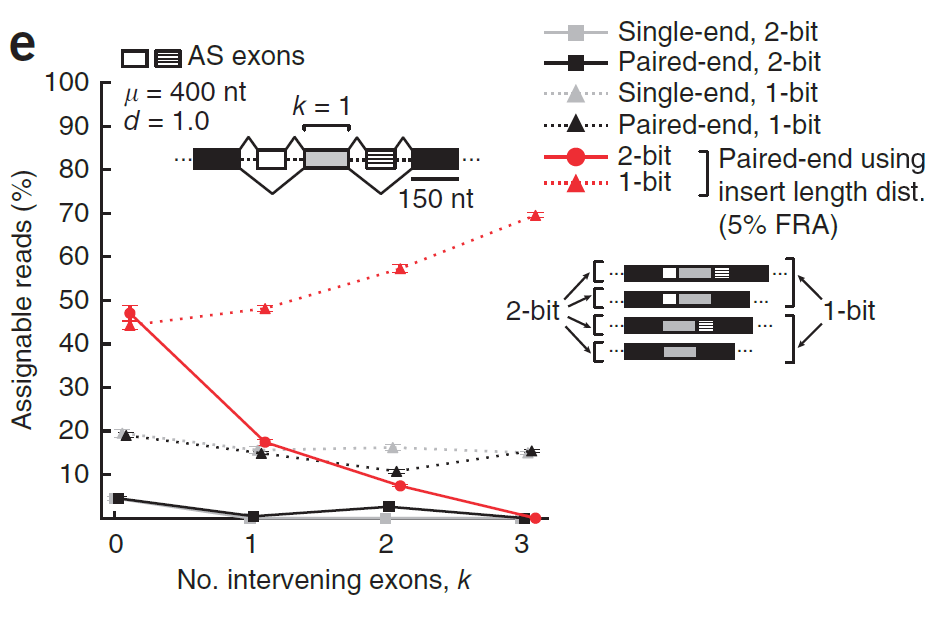 False read assignment
Markov Chain Monte Carlo
Conjugacy properties of Dirichlet-Multinomial are being violated by the use of:
Isoform length correction
PEs insert length
Standard Gibbs sampler is not possible
Hybrid-MCMC: 
Metropolis-Hastings (MH)
Gibbs sampler
Metropolis-Hastings (MH)
Target Distribution:
Proposal distribution Q: logistic-normal distribution
Construct random walk in the simplex space
Propose      parameters for Dirichlet distribution
Preserves:
Sum of       is 1
 Transition probability (MH ratio):
Summary
MISO model shows:
Increased accuracy of Exon/Isoform abundance using the latent data:
Library insert length
Common reads
Can be used to infer differential expressed alternative exons or isoforms in hypothesis testing with Bayes Factor
No comparisons to other methods (e.g., cufflinks) in evaluating the expression levels or in the most explainable isoform by the data
How well it performs when comparing multiple cell lines/tissues?
The paper performed only on Breast Cancer tissue VS a normal breast tissue
Is it also differentially expressed between multiple tissues?
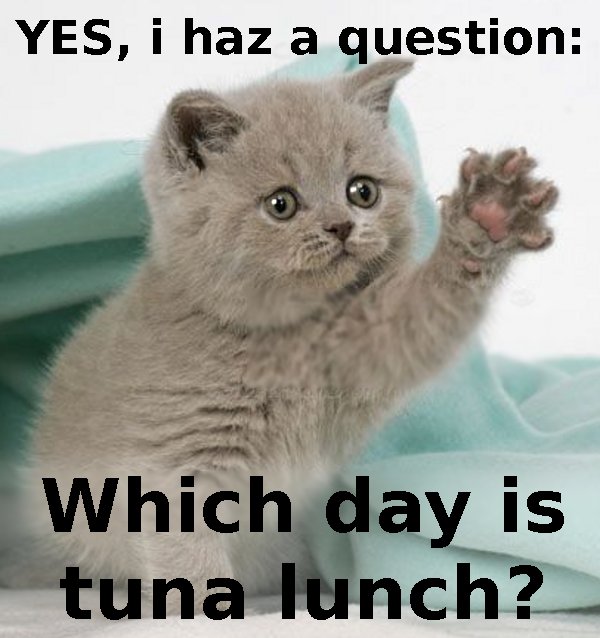